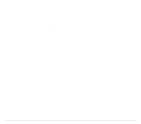 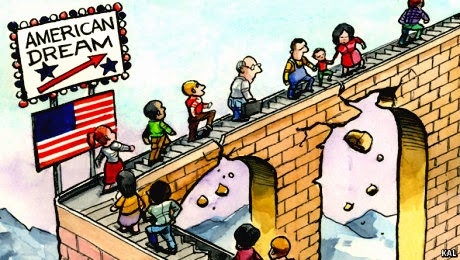 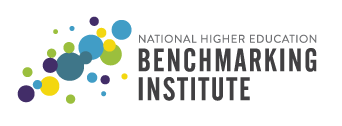 Say Goodbye to the American Dream
Lou Guthrie
Director
National Higher Education Benchmarking Institute
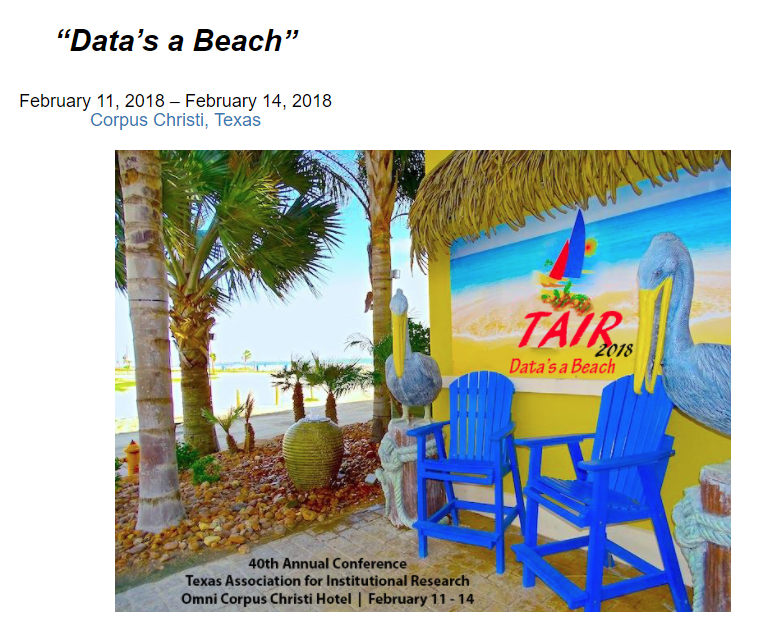 Session Agenda
What is the American Dream

Equality of Opportunity Project

Building a Custom Report
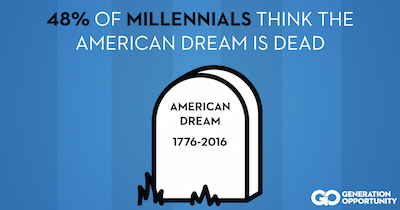 What is the American Dream?
"The American Dream is that dream of a land in which life should be better and richer and fuller for everyone, with opportunity for each according to ability or achievement.“
				--James Truslow Adams, Epic of America, 1931
 "... a focus on more of what really matters, such as creating a meaningful life, contributing to community and society, valuing nature, and spending time with family and friends.“
				--Center for a New American Dream
What is social mobility?
http://www.equality-of-opportunity.org/
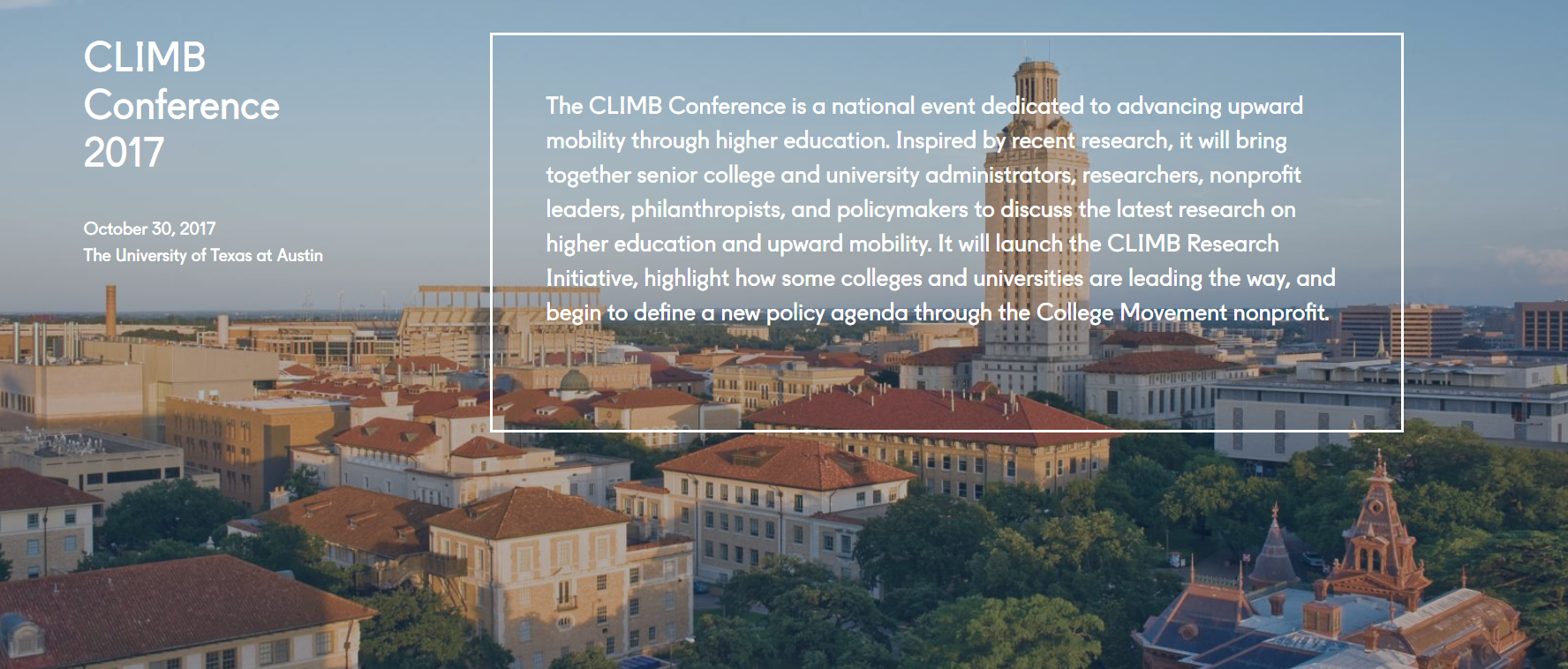 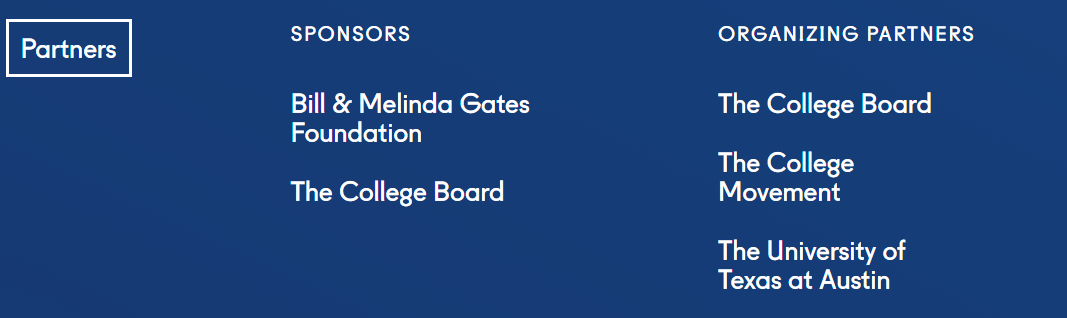 http://www.equality-of-opportunity.org/
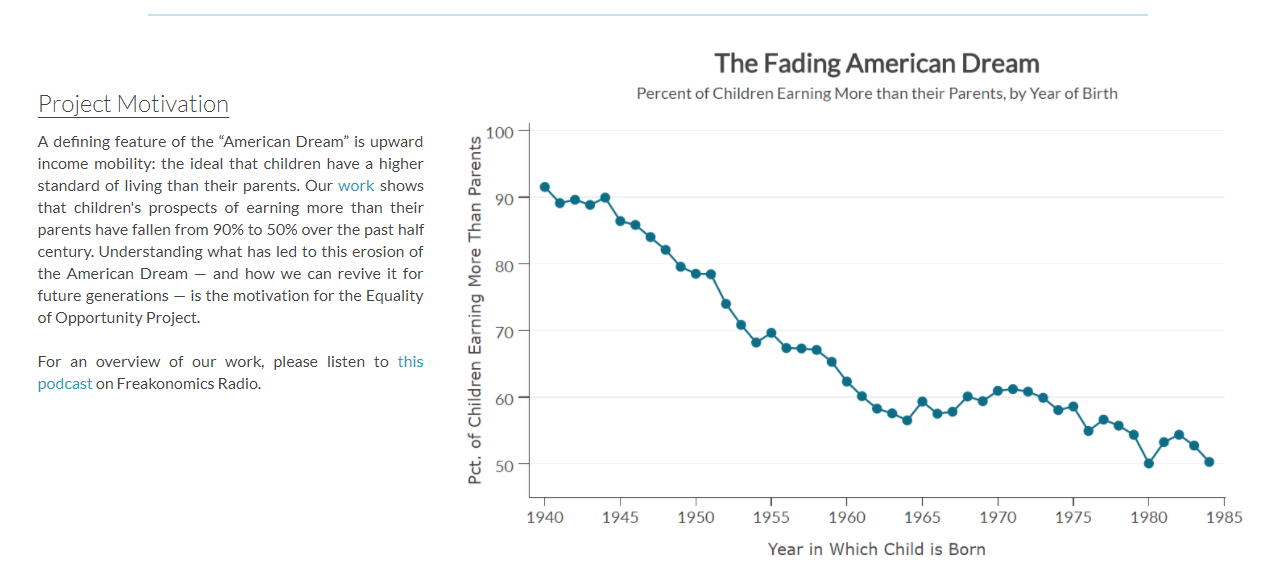 Household Income Quintiles
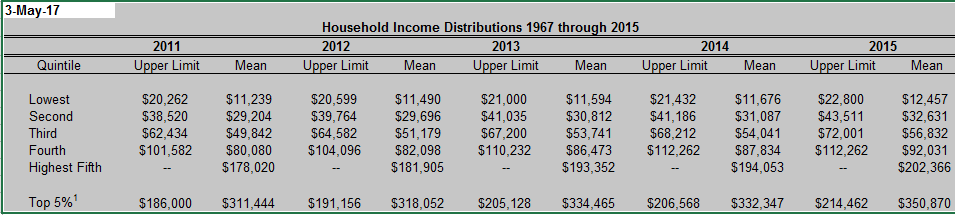 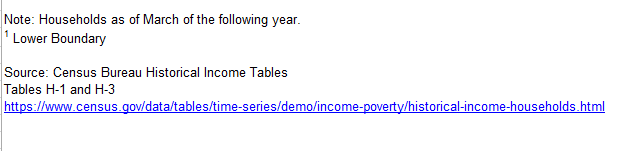 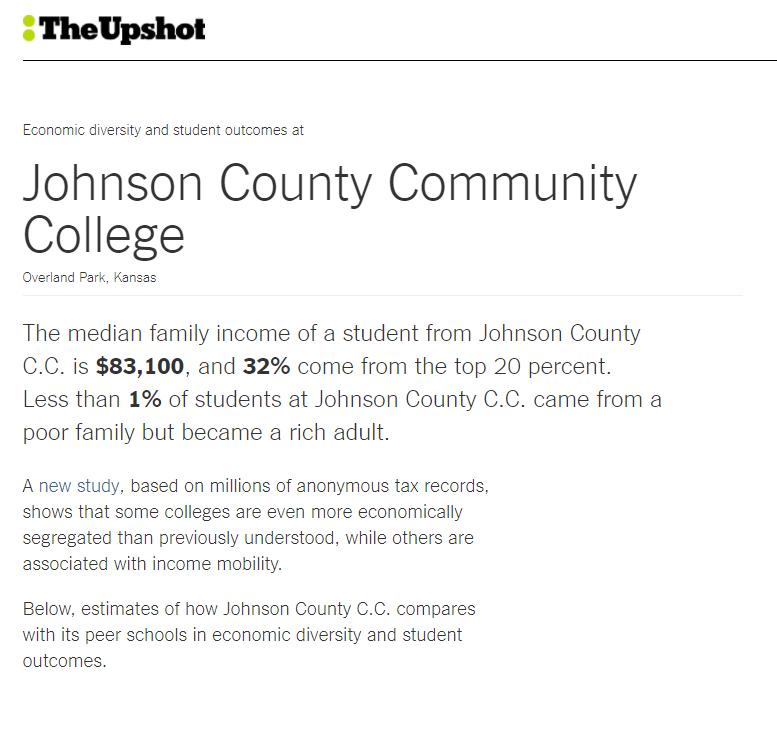 https://www.nytimes.com/interactive/projects/college-mobility/
Social Mobility and the NCCBP
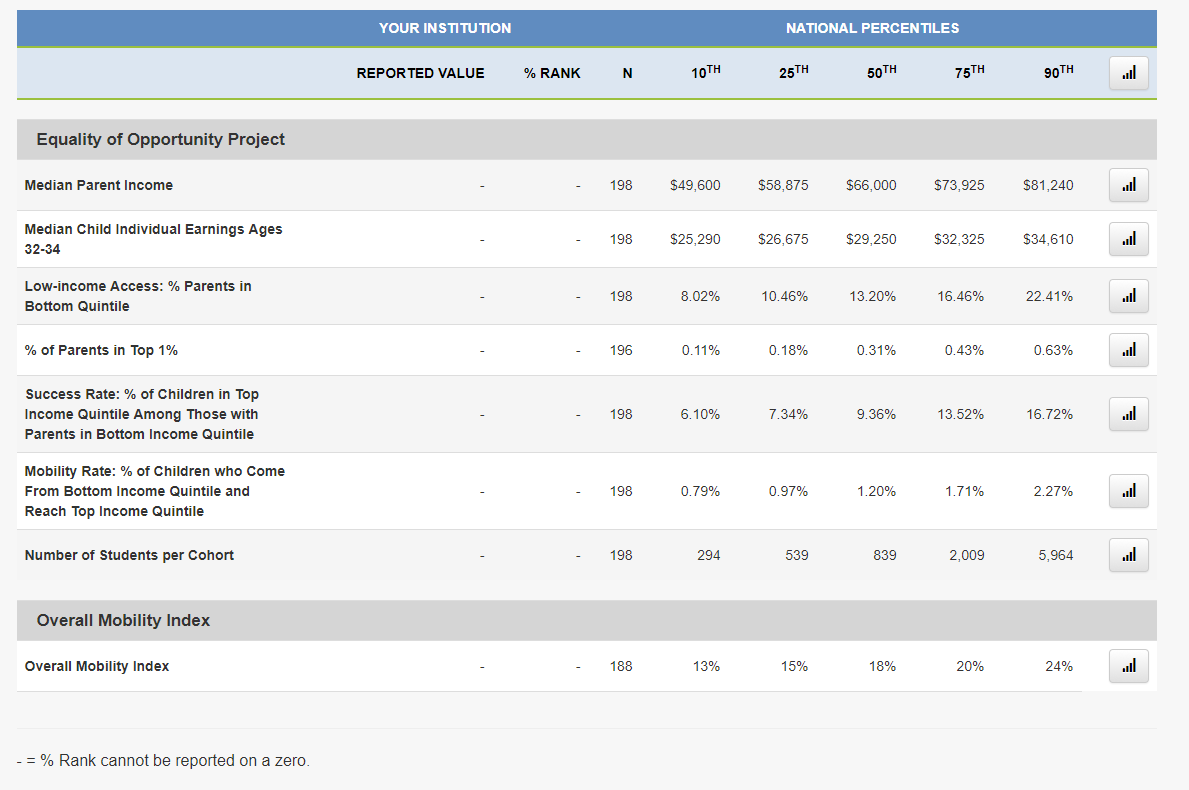 Upward Mobility Rate: % of Children who Come From Bottom Income Quintile and Reach Top Income Quintile
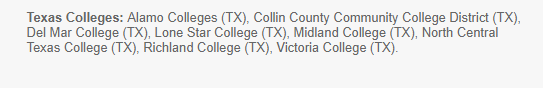 UPWARD MOBILITY
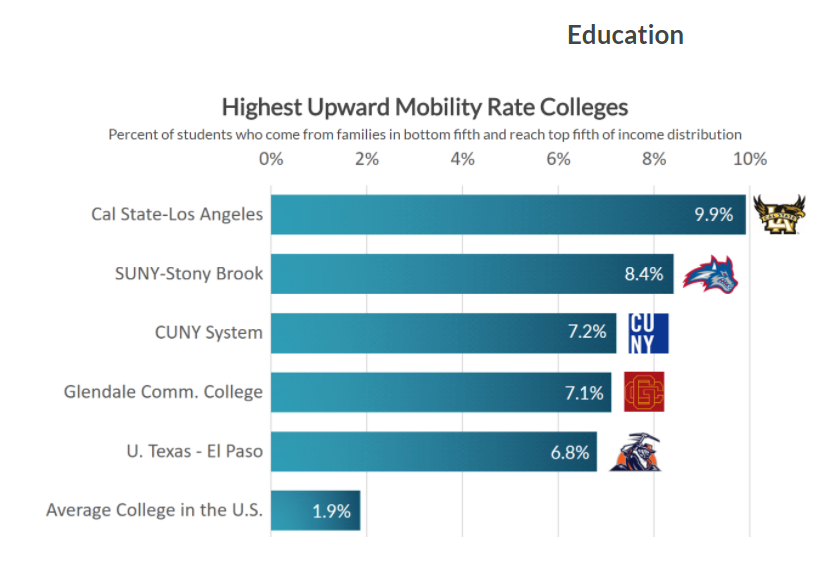 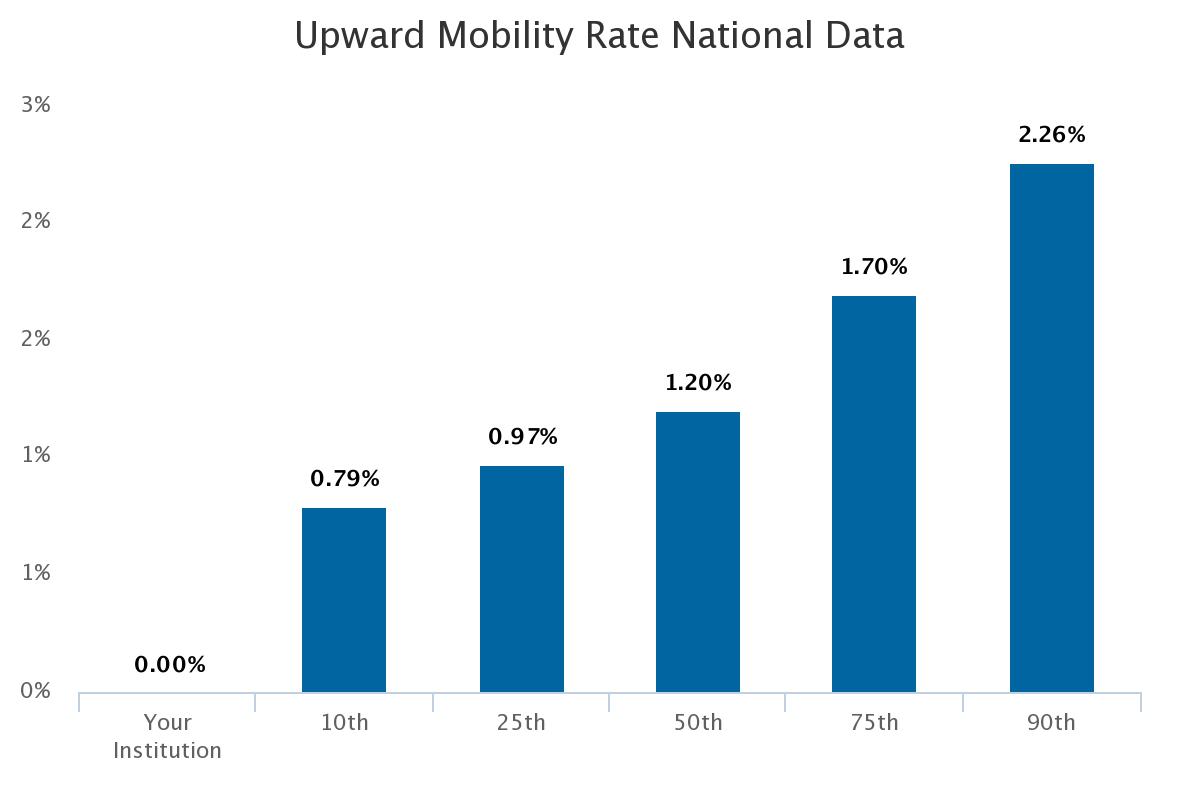 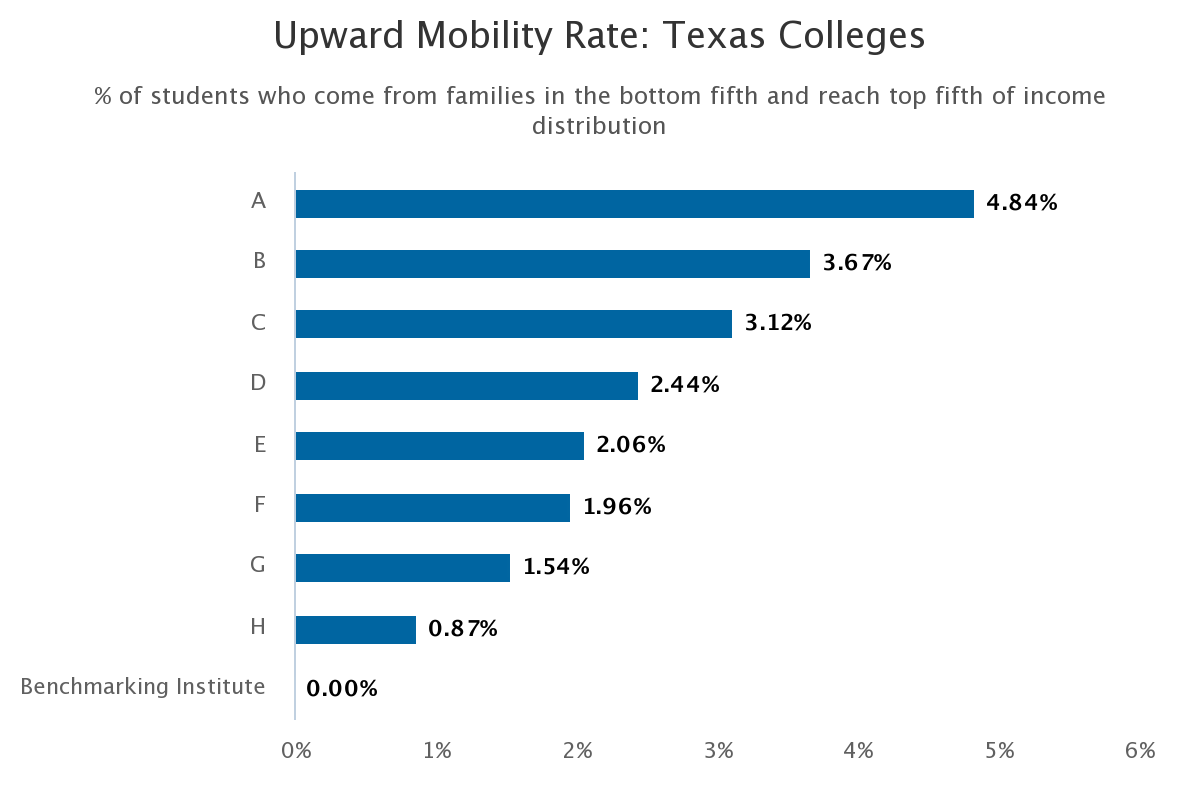 National 75th%:  1.70%
National Median:  1.20%
National 25th%:  .97%
% of students who come from families in the bottom fifth and reach top fifth of income distribution.
Overall Mobility Index:

% of students from the college that moved up two or more income quintiles (rounded from longitudinal sample)
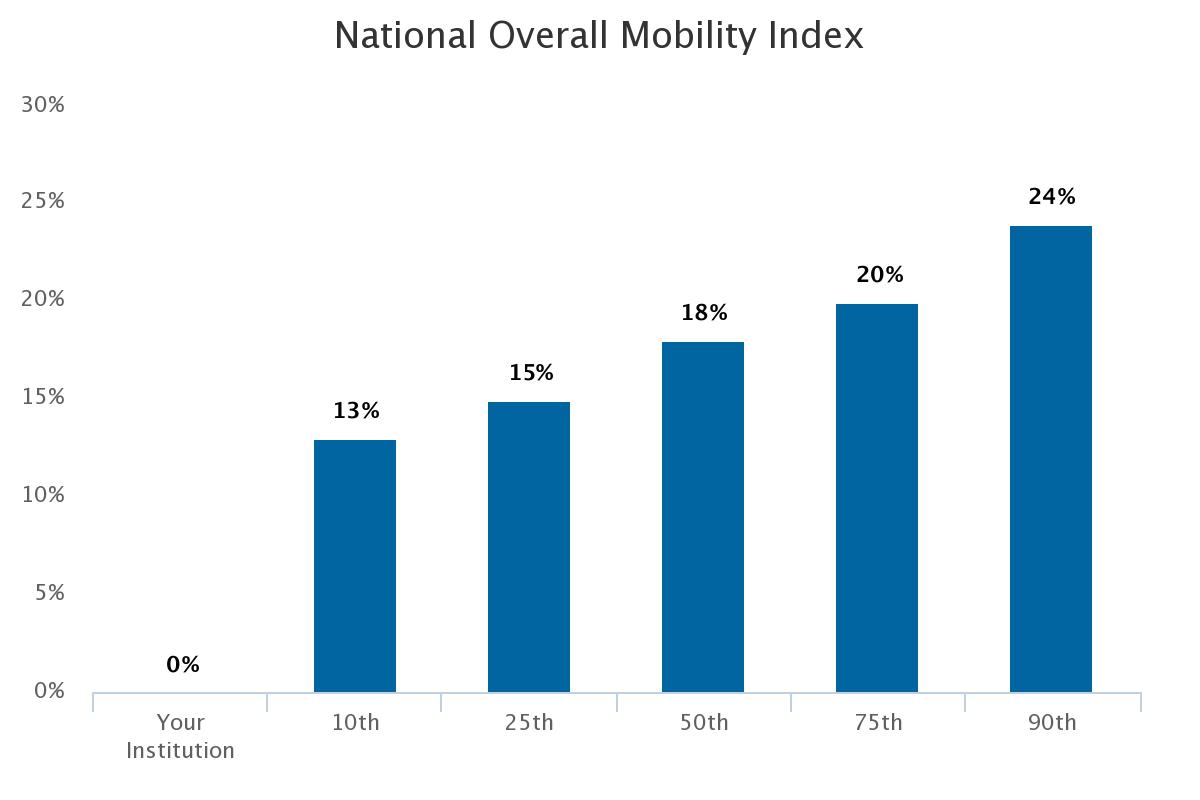 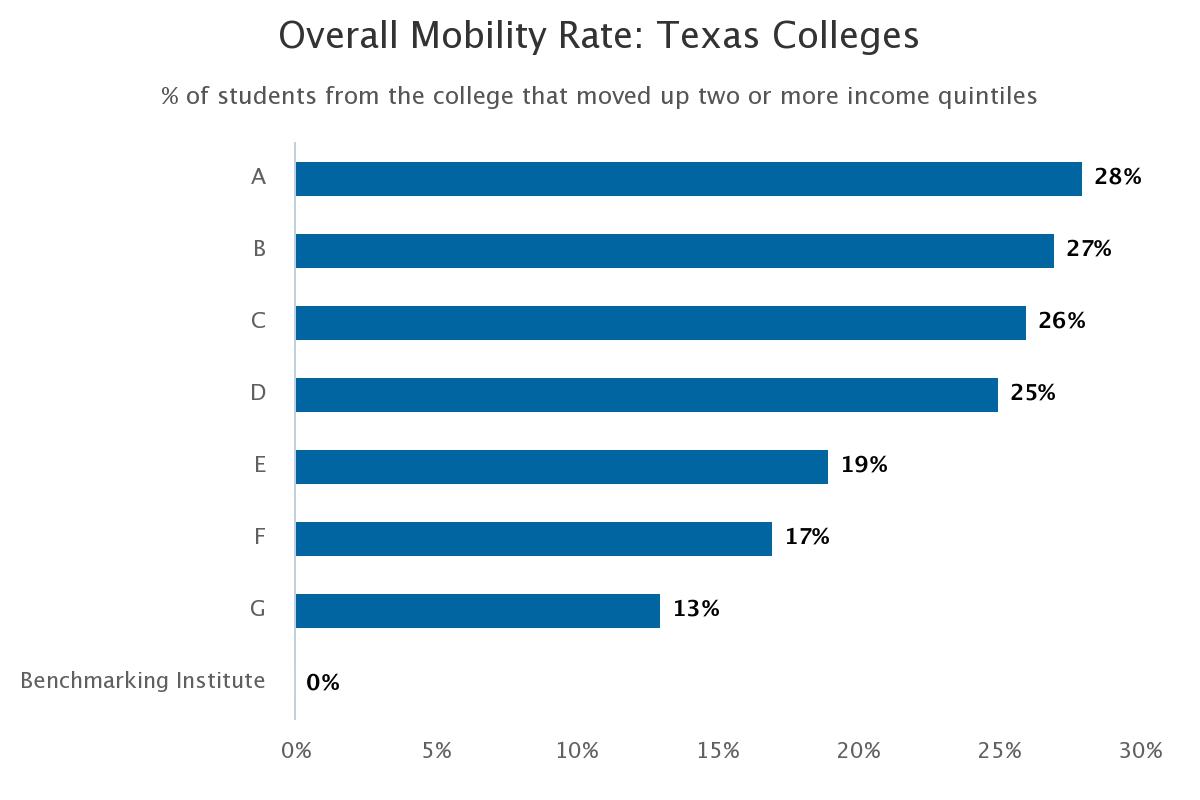 National 90th%:  24%
National 75th%:  20%
National Median:  18%
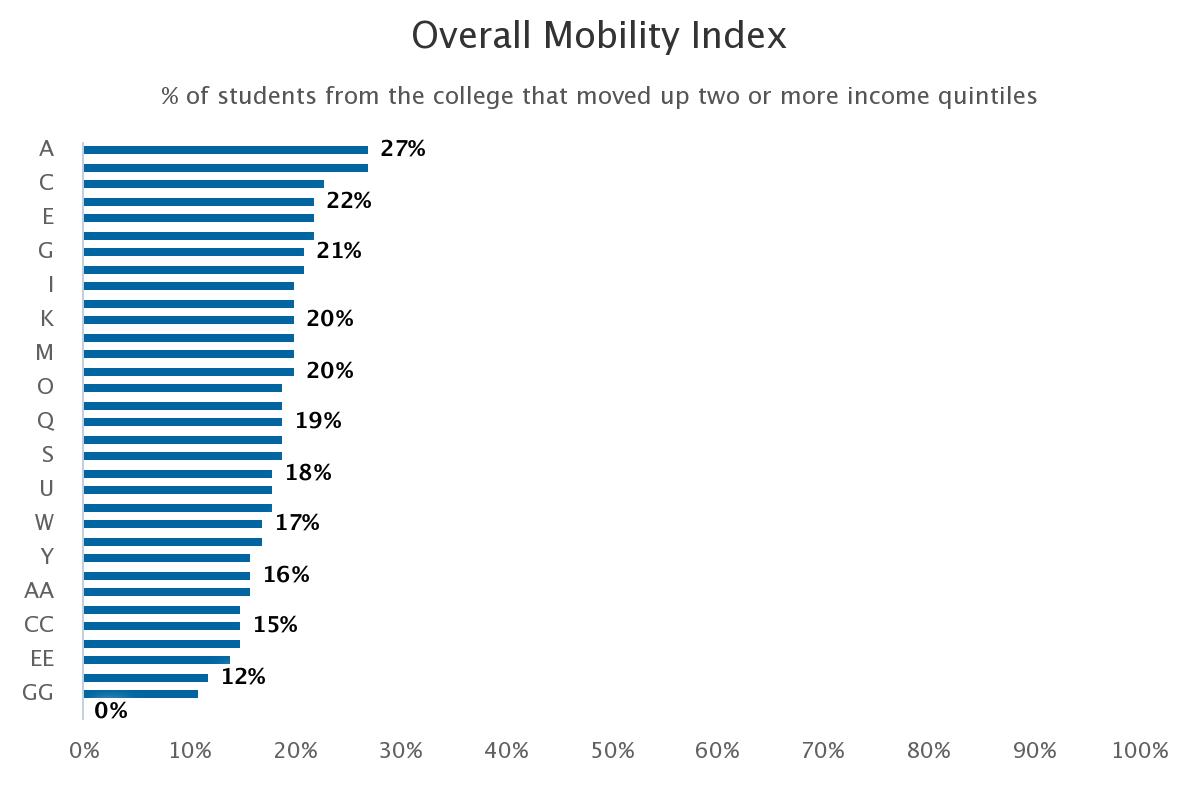 MidAIR Peer Group
National 90th%:  24%
National 75th%:  20%
National Median:  18%
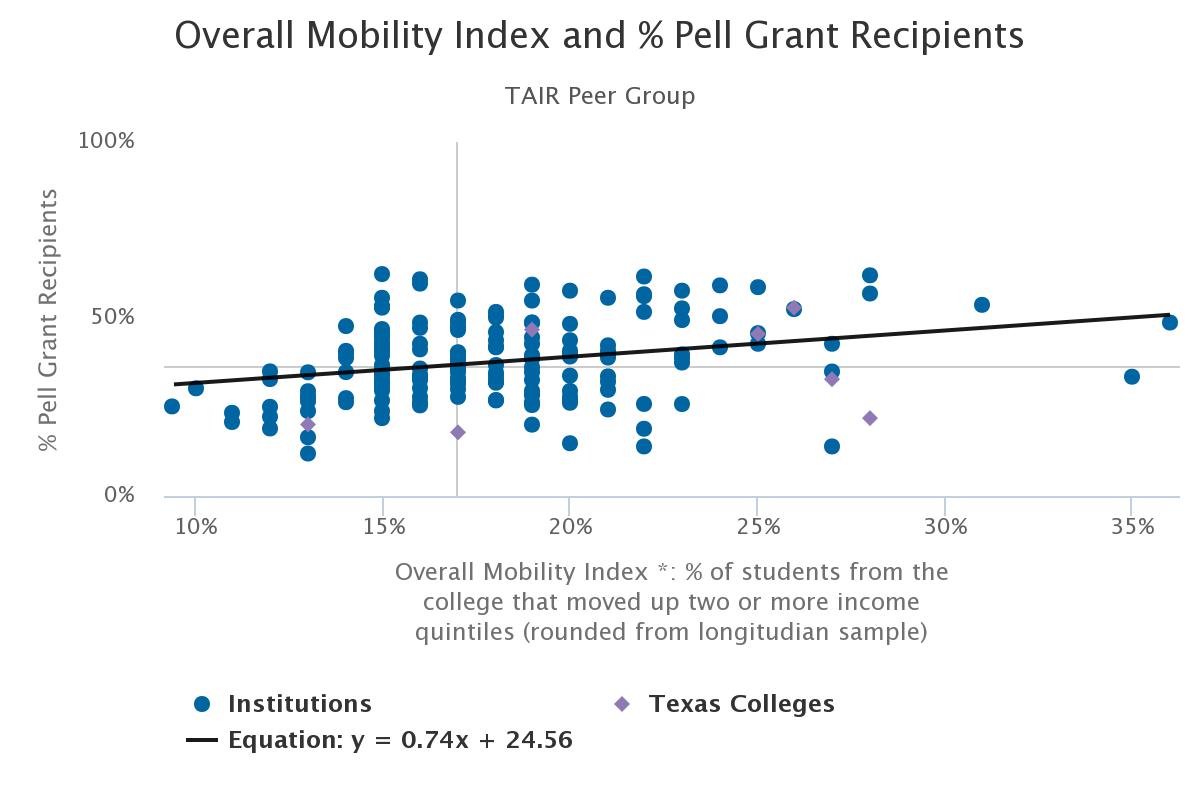 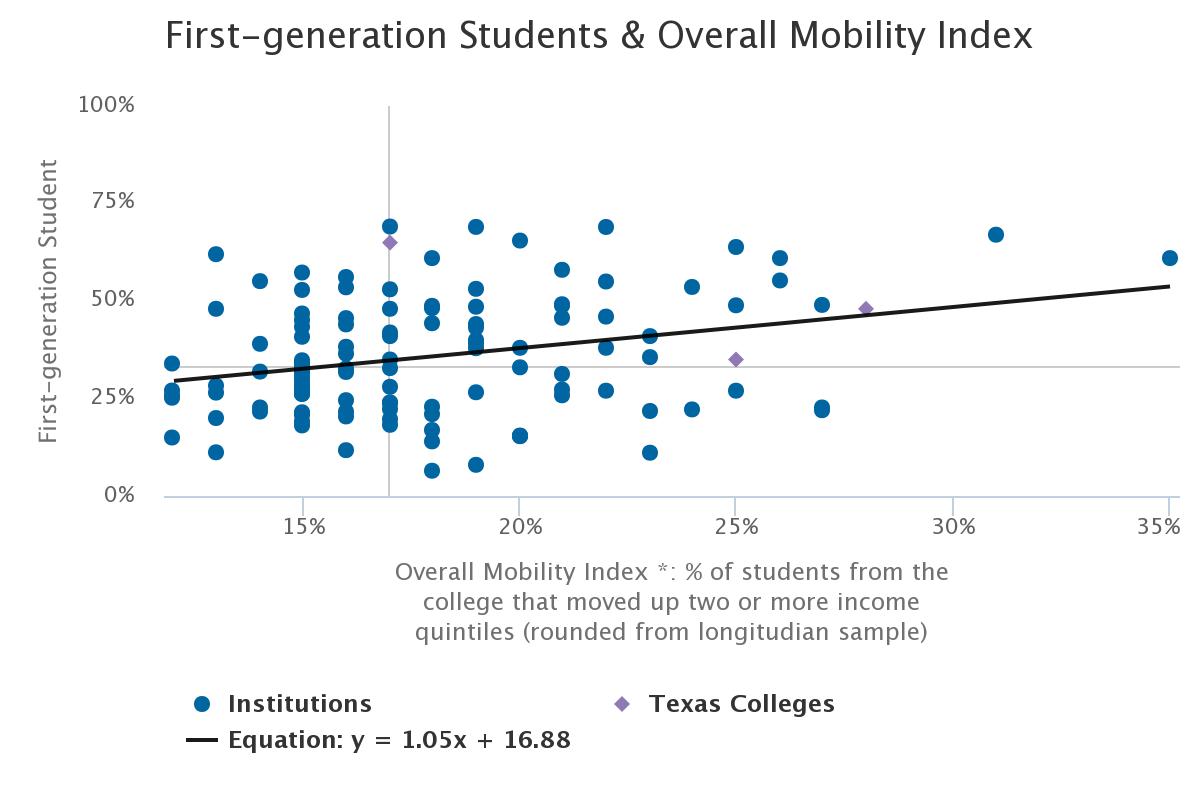 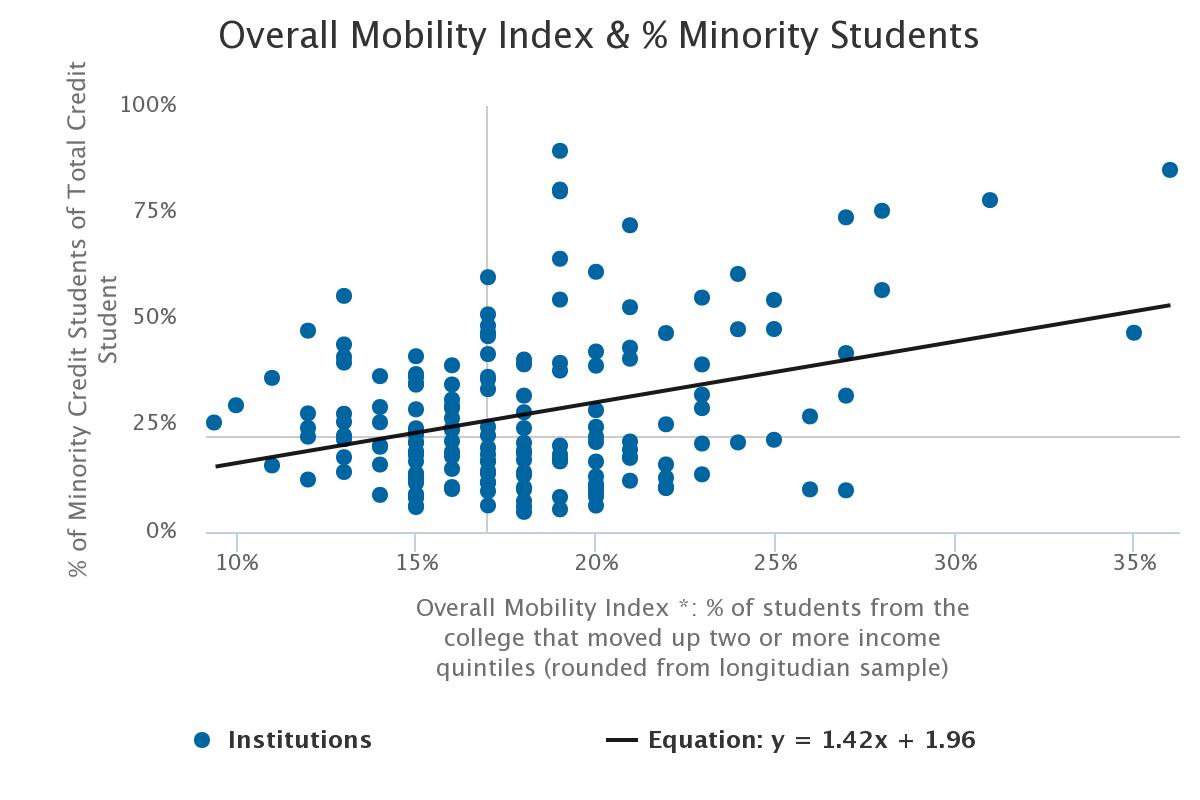 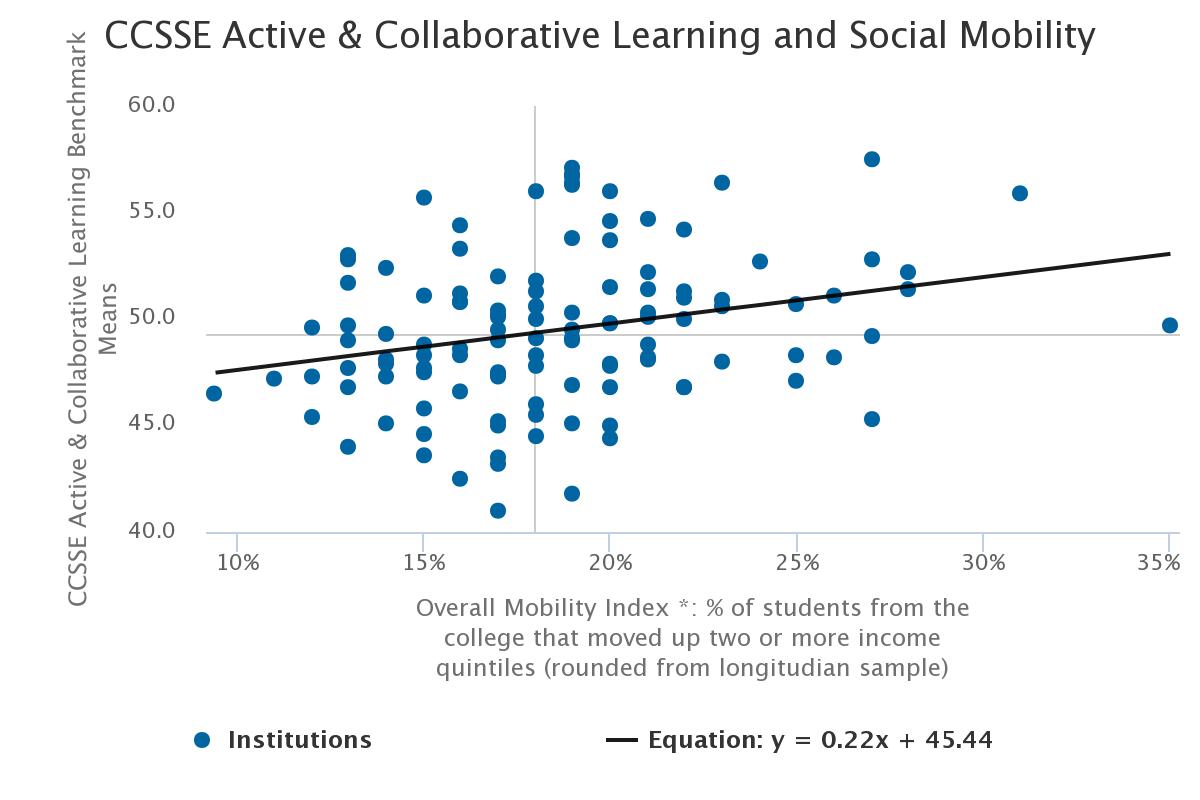 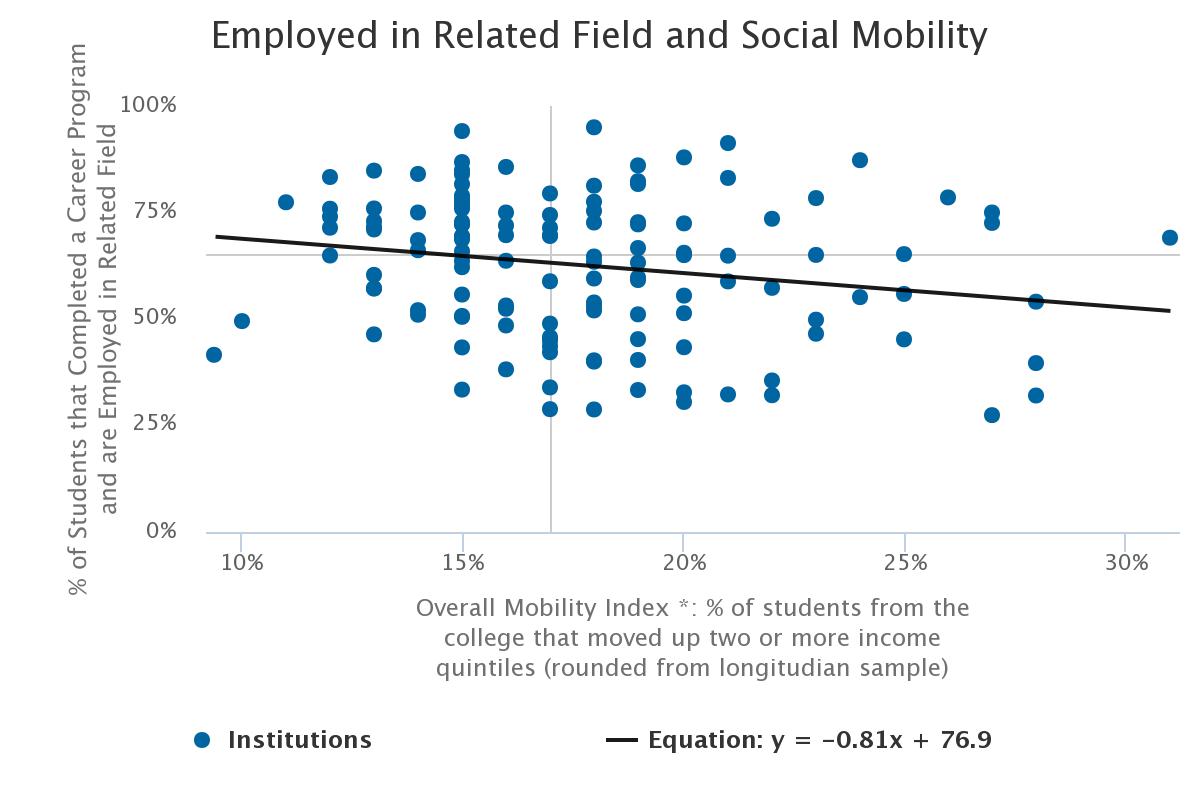 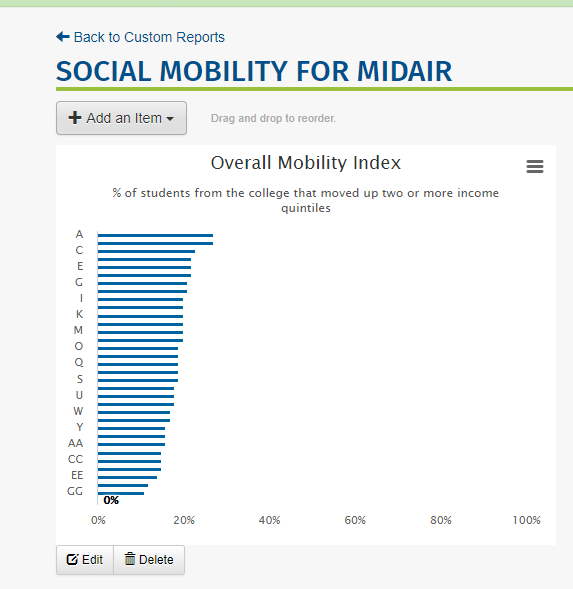 Custom Reports:

Sign in to NCCBP
Go to Reports menu
Drop down and click on Custom Reports
I have copied a custom reports to all the MidAIR peer colleges
Conclusions:

Social mobility may be another way to evaluate the success of your college in preparing students for the future.
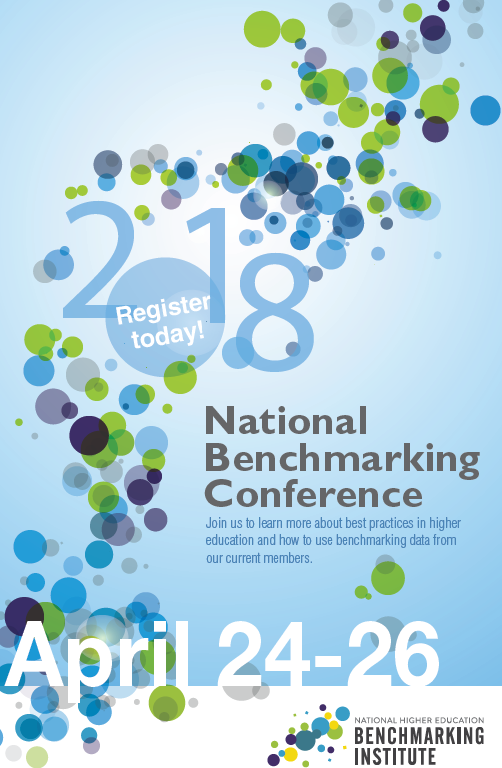 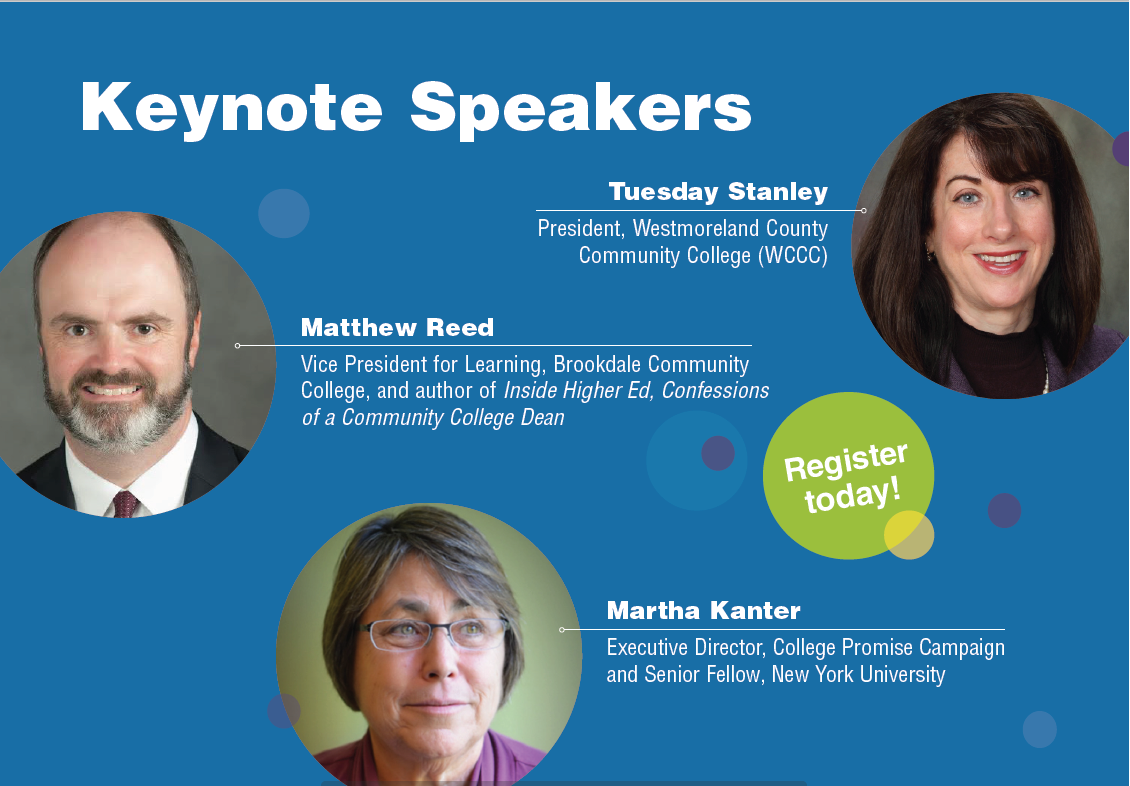 Keep up with the Benchmarking Institute and all of our projects by joining us on LinkedIn and following us on Twitter.
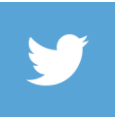 @EdBenchmark
Join the National Higher Education Benchmarking Institute Group
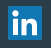 Lou Guthrie
913-469-8500, ext. 4019
louguthrie@jccc.edu
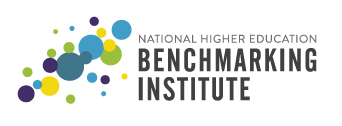